FOR LEASE
816 E. Funston Street, Suite 3 | Wichita, KS 67211
Warehouse or Distribution Facility
CHRISTIAN M. MADSEN

Phone: 316-293-3734
cmadsen@wamllc.com
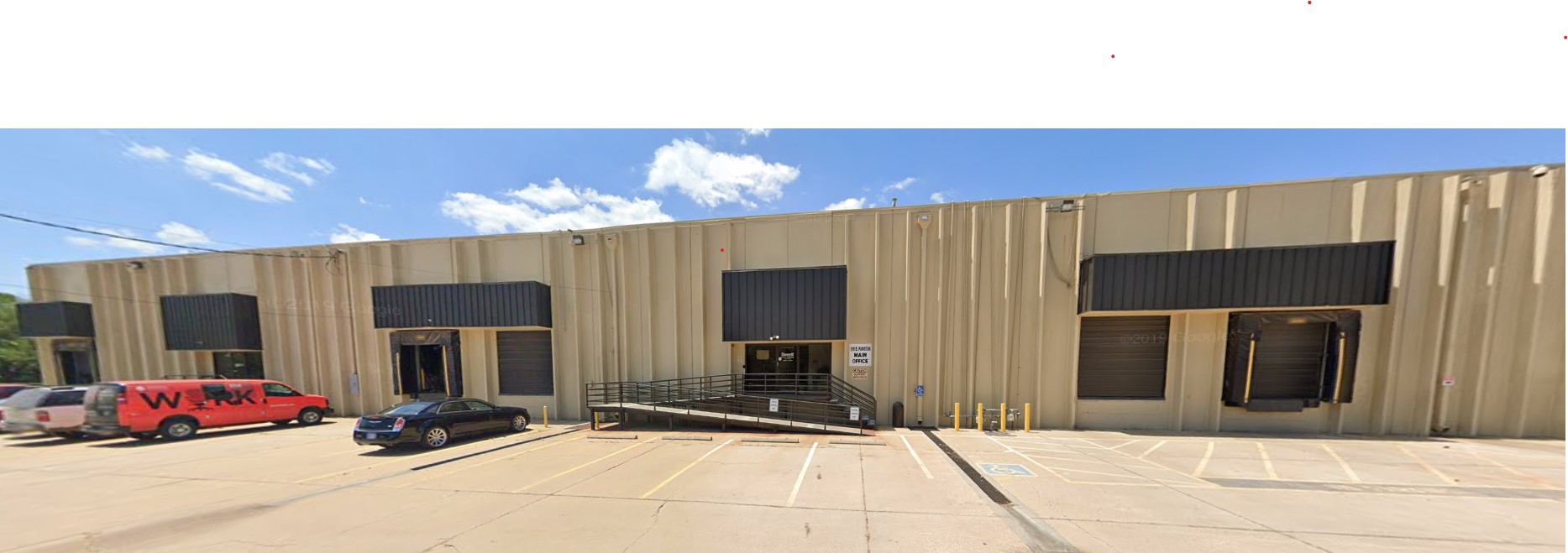 FOR LEASE
816 E. Funston Street, Suite 3 | Wichita, KS 67211
Warehouse or Distribution Facility
FOR LEASE
816 E. Funston Street, Suite 3 | Wichita, KS 67211
Warehouse or Distribution Facility
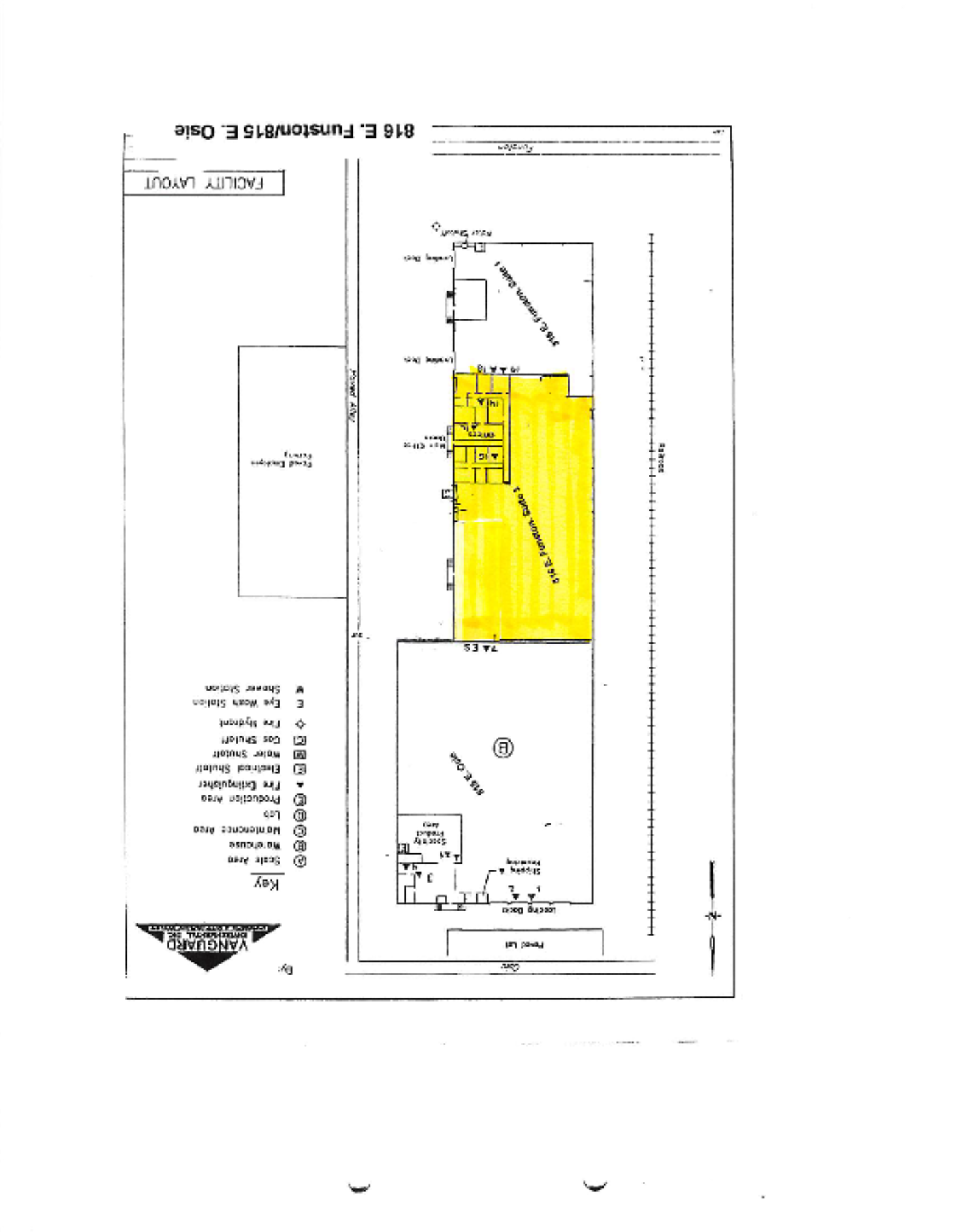 FLOOR PLAN
FOR LEASE
816 E. Funston Street, Suite 3  | Wichita, KS 67211
Warehouse or Distribution Facility
AERIAL VIEW